Preparing for Baby Friendly Status
Barb Nimocks, RN
&
Mary Jo Coleman, RD, IBCLC
Richland Hospital
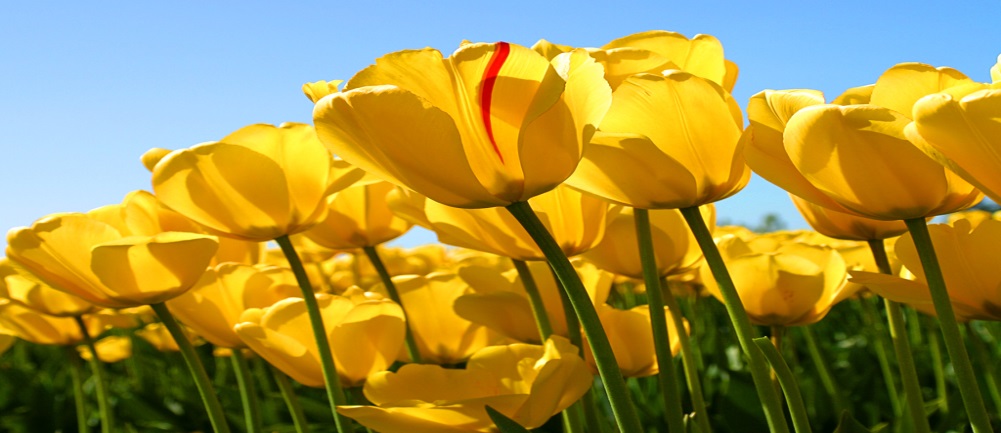 Objectives
1.	Identify three provider-related barriers to achieving a Baby Friendly designation.

2.	Describe the importance of physician engagement in becoming “Baby Friendly.”

3.	Describe educational requirements for Baby Friendly designation.
Richland Hospital
How BFHI started
Dr. Anne Eglash’s hospital wide presentation on lactation  - Sept 2004
MD involvement
IBCLC on board
Willing OB supervisor
Searched for funding
Federal grant rewarded 
Baby Friendly USA Administration Staff encouragement – Liz Westwater
Lactation Committee formed, including MD
Intent to become Baby Friendly Status achieved -2007
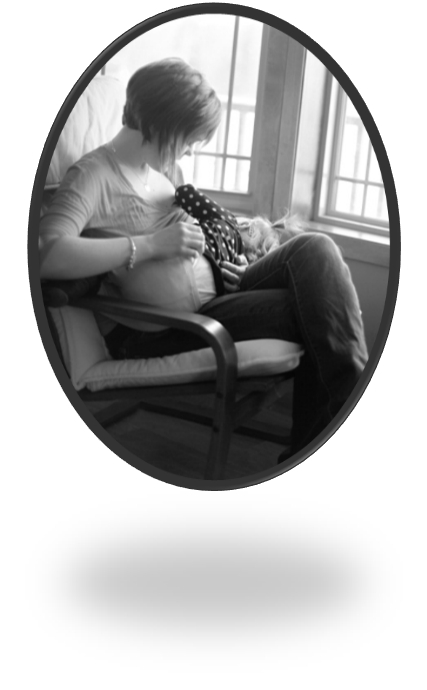 The BFHI Process
Education process for all Nursing Staff using            “Guidelines and Evaluation Criteria for Facilities     Seeking Baby-Friendly Designation”
Inservices
Journal articles/March of Dimes CEU’s
Educational Videos
Minimally 18 hrs of education and 3 hrs of observation for nursing staff
3 hrs of education for MD’s
Nursing Skills Day
Hospital staff education – general orientation
[Speaker Notes: Breastfeeding has been the normal way to feed a child since the beginning of time.  It has only been in last 60 years that we started feeding babies infant formulas. 

Through education, support, and awareness of breastfeeding, breastfeeding can once again be broadly viewed as the normal way to feed a baby.]
The BFHI Process
Developed Objectives for Staff Education in stages, breaking it down for staff IBCLC/CLC’s to be involved.  The stages were:  
 	Framework of Breastfeeding 
	Prenatal Period
	Basic’s of Lactation Management	Breastfeeding under Special Circumstances 	Community Support for Breastfeeding 
Meeting nearly monthly to review progress
Did not follow the 4D pathway
[Speaker Notes: Formula is missing many essential components that an infant needs for healthy growth and development.  

Breastmilk contains:
Carbohydrates, proteins, and fats that are constantly changing to provide the appropriate amounts of each.
Water, so there is no need for additional water.  Even in the summer when it is warm, breastmilk alone is enough fluid for baby.
Vitamins and minerals for proper nutrition.  These vitamins and minerals are absorbed better than vitamins and minerals in formula.
Antibodies to germs in the environment that the mother and baby are exposed to.  The breastmilk will adapt & contain the needed components to help decrease risk of illness or severity of illness.
Anti-parasites, anti-allergies, anti-viruses, and hormones.
Growth factors that help with proper infant growth and development
Stem cells
Hamlet which is a group of cells that are lethal to malignancies and cancer cells.  Causes the cancer cells to disseminate.

Breastmilk contains live cells.  Formula does not.

http://www.cdph.ca.gov/programs/breastfeeding/Documents/MO-HowDoesForWAFBF-Eng.pdf
http://infantnutritioncouncil.com/breastmilk-information/
http://www.americanpregnancy.org/firstyearoflife/whatsinbreastmilk.html]
The BFHI Process
Clinical Observation Criteria – Check off list by IBCLC/CLC’s including:
rooming in/skin to skin
letdown
swallowing/satiety					
hunger cues/sleep states 
engorgement/manual expression
sore nipples/shell/shields 
breast milk collection & storage 
pacifiers/supplementation
maternal infant positioning/correct latch
[Speaker Notes: Breastfeeding is not only good for baby, it is also good for mom.

Moms life can be easier once mom and baby are settled into a routine.  Formula feeding may seem easier in the beginning but once both mom and baby have an established routine, breastfeeding can be much easier.  There are no measuring and mixing, no warming, and no bottles and nipples to wash.  Mom also does not have to go all the way to kitchen in the middle of the night.  Instead she can just pick up baby from a bassinet or crib and breastfeed.  This allows moms to get more sleep, because it takes them less time to fall back asleep.

Breastfeeding can save money.  There is no cost of formula or supplies which can cost over $1,500 per year.  Breastfeed babies are also sick less often, decreasing health care costs.

Breastfeeding can feel great.  The bond between mom and baby is immeasurable.  Mothers and babies benefit from the closeness, and leaves a sense of ease.  Skin-to-skin contact can boost mom’s oxytocin levels.  Oxytocin is a hormone that calms and can also help increase milk flow.

Breastfeeding is also good for mom’s health.  Breastfeeding decreases the risk of 
Type 2 diabetes
Breast cancer
Ovarian cancer
Postpartum depression
Possibly obesity due to greater weight loss postpartum

Mothers miss fewer days of work due to illness.

Return to pre-pregnancy weight quicker.


http://www.womenshealth.gov/breastfeeding/why-breastfeeding-is-important/index.html#a]
The BFHI Process
Change in hospital/community culture
Education for prenatal client – DVD video “14 steps to Better Breastfeeding”, along w/ handouts in clinic
Breastfeeding Tea held during WBW, gave prizes away
Radio PSA’s , Live Interviews  to promote efforts
Richland County Breastfeeding Coalition support
Awareness in Breastfeeding Classes emphasis on management
[Speaker Notes: Use of formula can present many risks for babies.  Some of those risks are:
Lower IQ: Babies fed formula are score lower on cognitive and IQ tests.  Also on visual acuity.
Increased risk of SIDS
Are more likely to suffer from infectious illnesses and their symptoms (diarrhea, ear infections, respiratory infections, meningitis)
Increased risk for: otitis media (ear infections), upper and lower respiratory infections, urinary tract infections
Higher risk of the two most common inflammatory bowel disease: Crohn’s Disease & Ulcerative Colitis
Increased risk of necrotizing enterocolitis: a condition that damages the intestinal lining of the baby’s gut and sometimes results in the death of parts of the gut.  Many premature babies die from NEC.  Breast milk helps protect babies from this illness.
Higher risk of some forms of cancer (Hodgkin’s disease, childhood leukemia, breast cancer)
Higher risk of cardiovascular disease: Adolescents who had a shorter duration of breastfeeding (early intro to solids or formula feeding) had a higher total serum cholesterol levels than those who breastfed longer than 6 months, putting them at greater risk for cardiovascular disease later in life.
Higher risk of juvenile onset of diabetes, when there is a family history of the disease and the children are not exclusively breastfeed for at least the first 4 months.  Breastfeeding not only reduces the baby’s risk for developing diabetes, but also is good for the diabetic mother.  Some women have a lower insulin requirement while breastfeeding.
Formula offers no protection from allergies, asthma, or eczema.  Breast milk significantly protects against these when exclusively breastfed for at least 4 months.
Higher risk of childhood obesity and into adulthood.
More cavities.  With breastfeeding there is a lower risk of cavities because of the positioning of the breast, breast milk does not pool in the mouth like formula does.  Breastfeeding also encourages appropriate jaw and facial development, reducing the need for braces and other orthodontic treatments later in life.

http://www.womenshealth.gov/breastfeeding/why-breastfeeding-is-important/index.html]
The BFHI Process
Chart audits on regular basis – especially looking for skin to skin, feeding within within 1 hr after birth
Any intervention of bottles/formula
Special situations to educate staff/MD’s
Rooming in, Hand expression
Every year looking for progress, and increase in BF rates
Do not alienate bottle feeding mothers; some of the same guidelines
[Speaker Notes: “If 90 percent of families breastfed exclusively for 6 months, nearly 1,000 deaths among infants could be prevented.”

The United States would save $13 billion per year if 90% of families breastfeed exclusively for 6 months.  Savings would be in fewer sick care visits, hospitalizations, and prescriptions.  Medical care costs are lower for fully breastfed infants than never breastfed infants. 

The workforce is more productive because mothers miss less work to stay home with sick babies and children.  Employer medical costs are also lower.

Breastfeeding is also better for the environment because it creates less waste and trash.

http://www.womenshealth.gov/breastfeeding/why-breastfeeding-is-important/index.html#a]
The BFHI Process
Worksite lactation room for staff Mom’s begun at the hospital (in the middle of hospital wide building project).
Hospital clinic available for after care.
Milkin’ Mamas community support group formed.
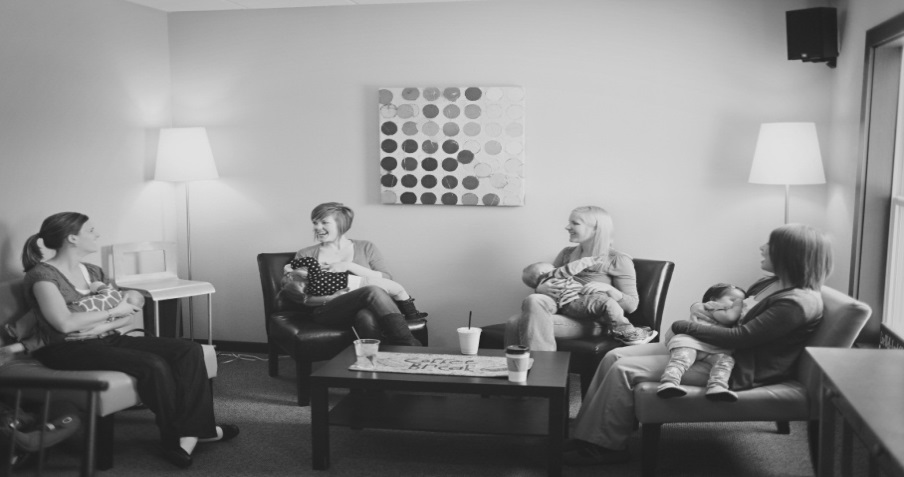 [Speaker Notes: With more employers supporting lactation, more infants and children in childcare centers will be breastfeeding.]
The BFHI Survey
Key advocates – BFHI staff, professionals in hospitals in TX who became BFHI, Richland Hospital administration
Stages of making progress – telephone conference calls w/ BFHI staff
Review day for staff and physicians
Day of event – April 2011 – Peggy and Barb from Ill
Interviewed optimal 25 Moms – at least 10 who delivered vaginally, at least 5 cesarean, 5 special situations where babies were transferred out 
All Mom’s interviewed very well and were extremely co-operative – most importantly hand expression and breastfeeding positions had to be reviewed and modeled
[Speaker Notes: If your center participates in the Child and Adult Care Feeding Program, breastmilk is a reimbursable component of the infant meal pattern.  When a child reaches the age of 12 months you can substitute cow’s milk with breastmilk in the meal pattern to be reimbursed.]
Healthy People 2020 GoalsRichland County, WI
[Speaker Notes: Goals for WI: >82% which WI has exceeded upon initiation 
>60% at 6 months; >34% at one year
>44% at 3 months exclusively
>24% at 6 months exclusively

In Richland County: per WIC from 4/1/14 -3/31/15
82.4% initiated breastfeeding
81.1% breastfeeding at 1 month
52.7% Exclusive breastfeeding at 1 month
at 3 months
and at 6 months no values for the county b/c less than 50 records

http://www.dhs.wisconsin.gov/hw2020/health/nutrition/reportcard11.pdf]
After Baby Friendly Accreditation
BFHI staff grows thru the process – Celebration of success on WBW in hospital lobby, as well as staff picnic
Yearly audits/fees
Continual education w/ staff
Online education for new staff in OB
Guest lectures/Professional 
    round table/Visiting hospitals
Baby Friendly Public Health
CQI
Social Media
Richland County Daycare
WI Breastfeeding Coalition support
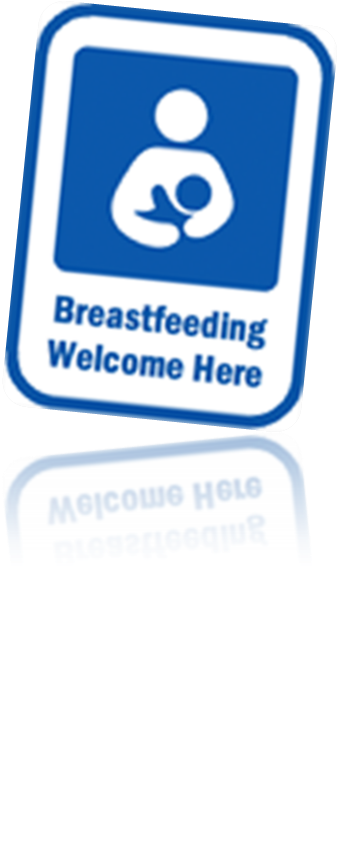 [Speaker Notes: The AAP recommends exclusively breastfeeding an infant for the first 6 months of life and through at least the first year or longer as mutually desired, with the addition of complimentary foods.  
The World Health Organization recommends breastfeeding through the first 2 years of life and long as mutually desired by both the mother and baby.

Breast milk is the natural and normal way to feed an infant.  Breastfeeding an infant is nutritive choice, not a lifestyle choice.  Breast milk provides the appropriate nutrients to meet infant nutritional needs.  Breast milk alone provides the correct amount of calories, protein, fat, and carbohydrate needs to meet the babies needs for the first 6 months of life.  At 6 months of age it is appropriate to begin to introduce complimentary foods to adequately meet the needs of the infant.  Breast milk should still make up at least half of the infants nutritional needs through the first year and at least 1/3 of their needs through the second year.  

Most infants are not ready for complimentary foods (including cereal) before 6 months.  Infants who are introduced solids earlier than 4 months of age take in less breast milk and do not reap the benefits of breastfeeding exclusively through 6 months.  They certainly still benefit from the breast milk they are being given, but would receive optimal benefits if exclusively breastfed for 6 months. (Auerbach, Riordan, Breastfeeding and Human Lactation 2nd Edition).

AAP Policy Statement (Pediatrics Feb 27, 2012)]
BFHI – It’s the right thing to do!
[Speaker Notes: http://www.dhs.wisconsin.gov/hw2020/health/nutrition/reportcard11.pdf
http://www.cdc.gov/breastfeeding/data/reportcard.htm]
Bibliography
http://www.dhs.wisconsin.gov/hw2020/health/nutrition/reportcard11.pdf
Baby Friendly USA.  Guidelines and Evaluation Criteria for Facilities Seeking Baby-Friendly Designation. Sandwich, MA: Baby-Friendly USA, 2010.
Schanler, Richard J., MD, FAAP.  Breastfeeding Handbook for Physicians, 2006: Elk Grove, IL, AAP.